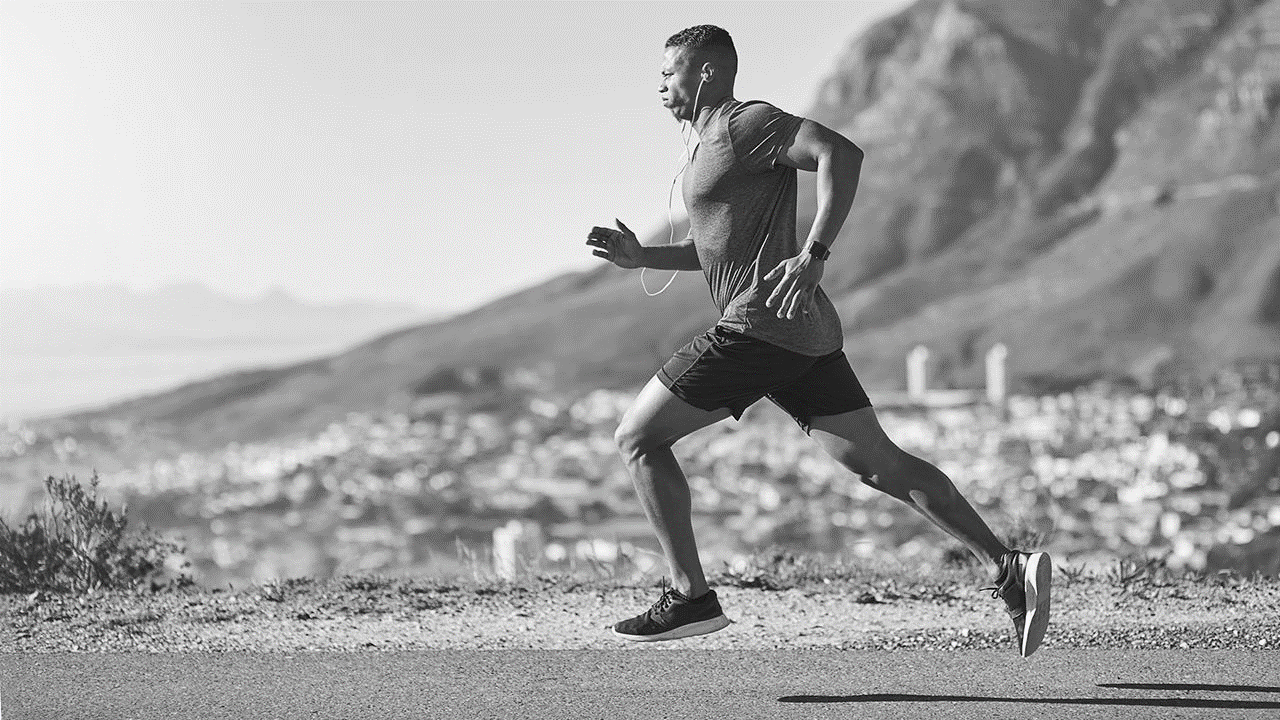 Как спорт влияет на бизнес показатели компании?
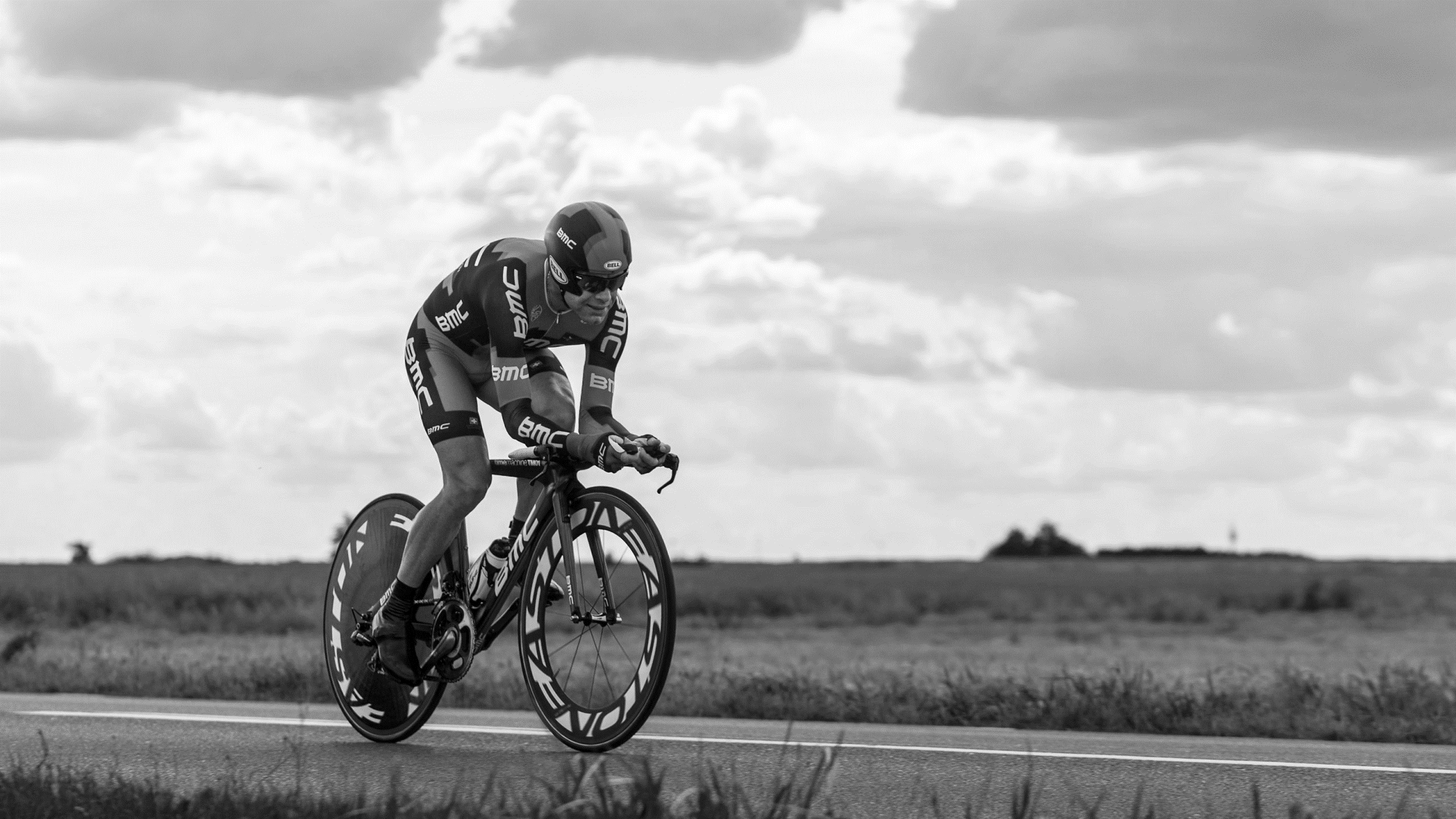 Занятия спортом                           как механизм достижения поставленных
Целей
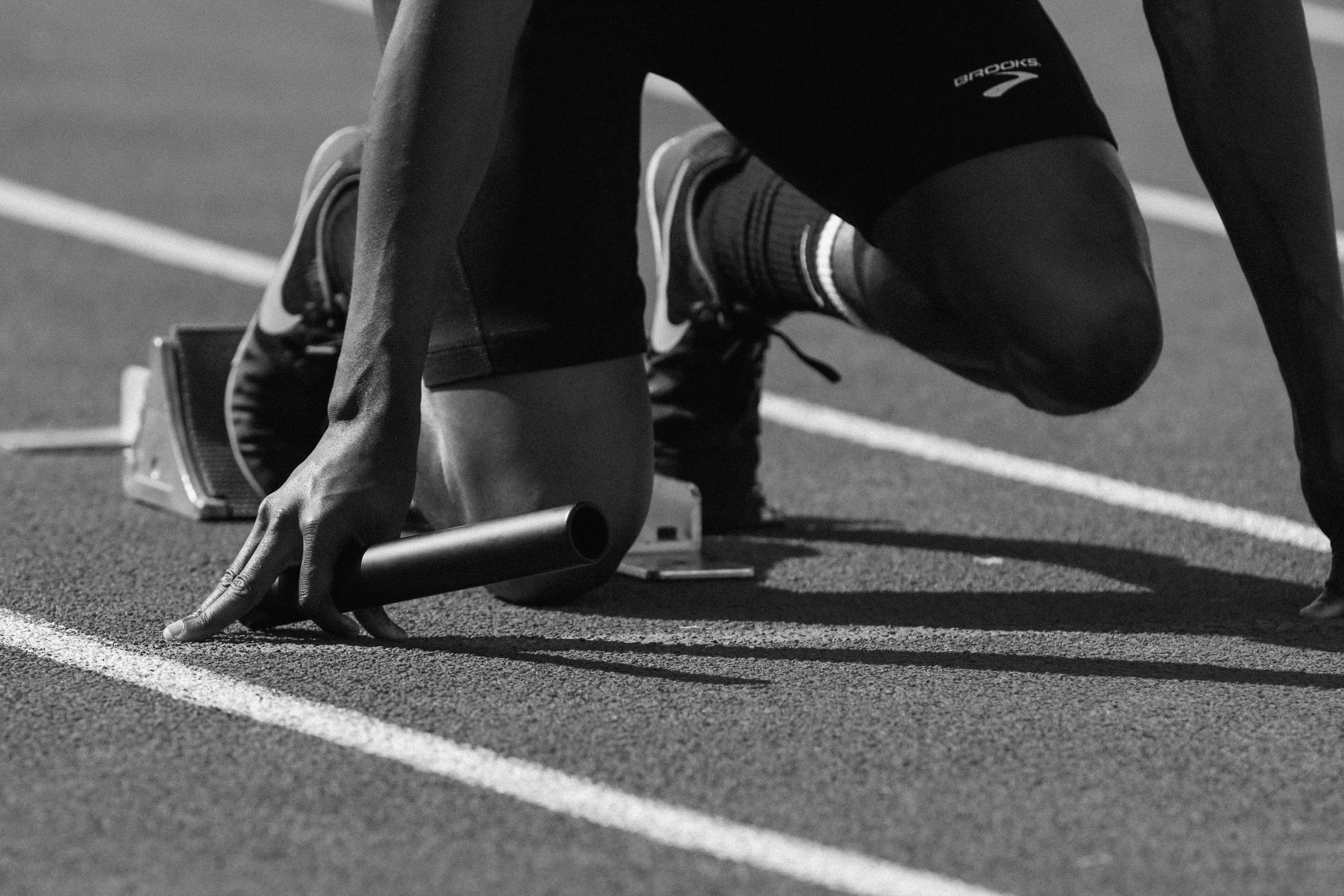 Здоровье
Занимаясь спортом люди меньше болеют, значит больше рабочего времени будет отдано компании
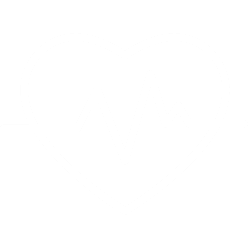 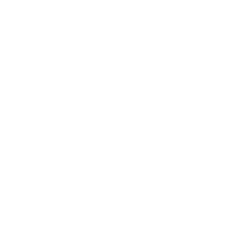 Спорт способствует снижению стресса
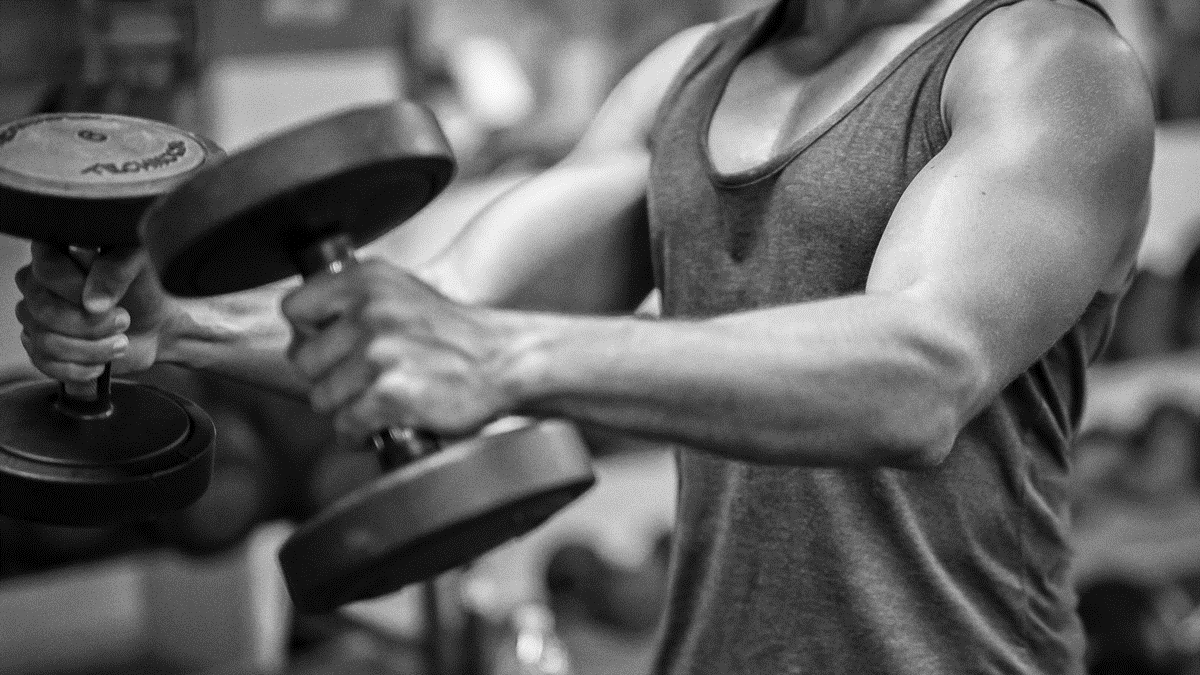 Спорт - улучшение дисциплины в компании
Увеличивается 
ответственность
улучшает тайм менеджмент
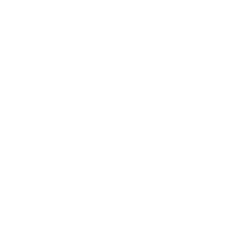 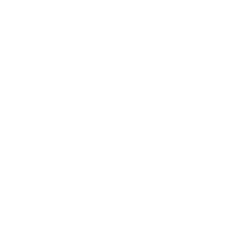 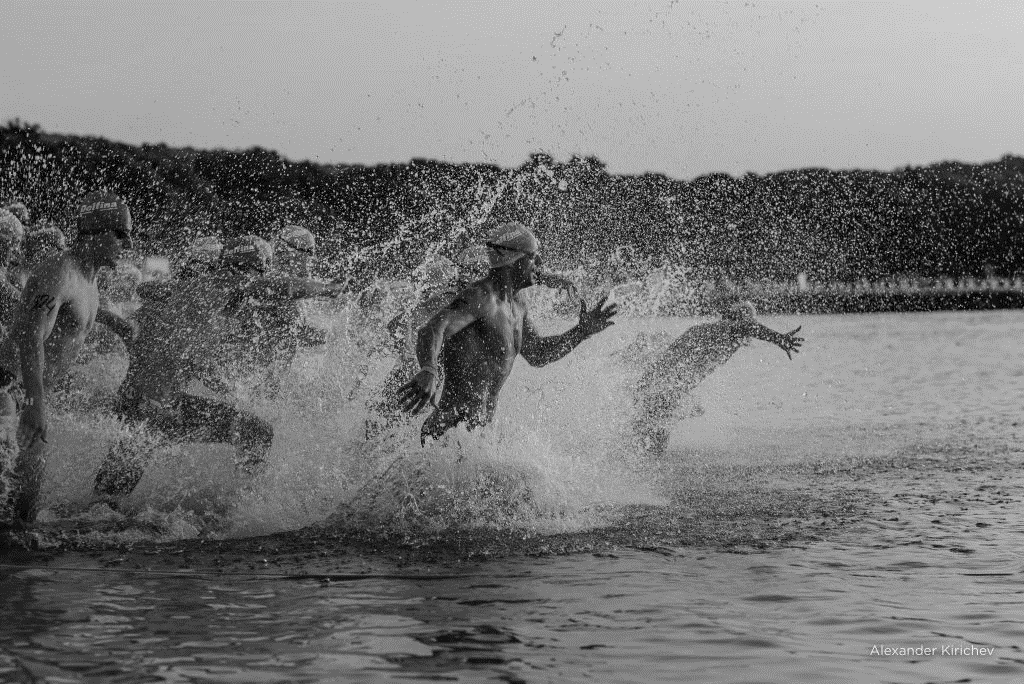 Улучшение внутрикорпоративных коммуникаций
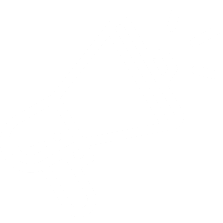 Возможность общаться снизив издержку на доверие
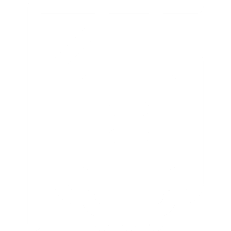 Мы одной крови - тимбилдинг
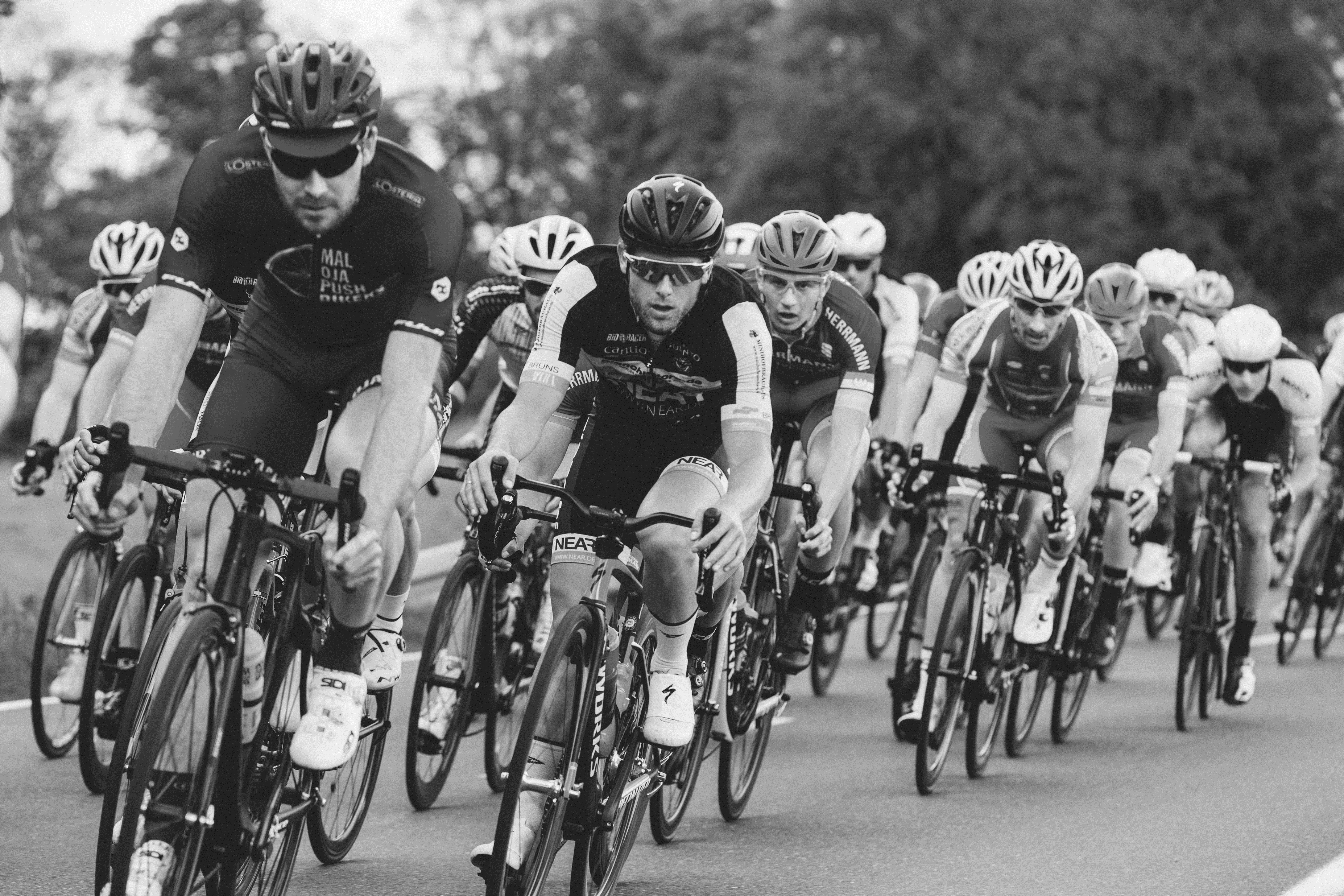 Доверие клиентов
Позитивный имидж компании
Увеличение продаж